ENERGIA SOLAR
Energia Solar ? O que é ?
tipo de captação de energia luminosa proveniente do sol;

 maior parte da energia solar está na forma de luz visível e luz ultravioleta ;

 responsável  por grande parte da energia renovável disponível na terra;
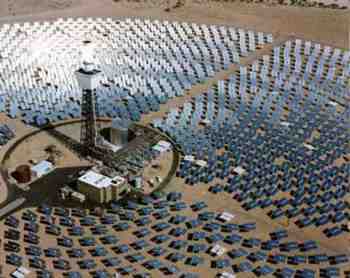 A energia solar é considerada uma fonte de energia limpa e renovável, pois não polui o meio ambiente e não acaba.
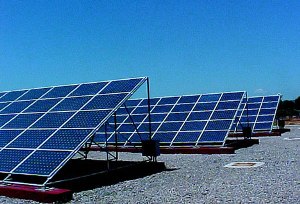 Painéis solares formados por células fotovoltaicas
PROCESSO

CALOR DO SOL  PAINEL SOLAR  CÉLULAS FOTOVOLTÁTICAS  ARMAZENAMENTO DE HIDROGÊNIO    CÉLULA COMBUSTÍVEL  ENERGIA ELÉTRICA
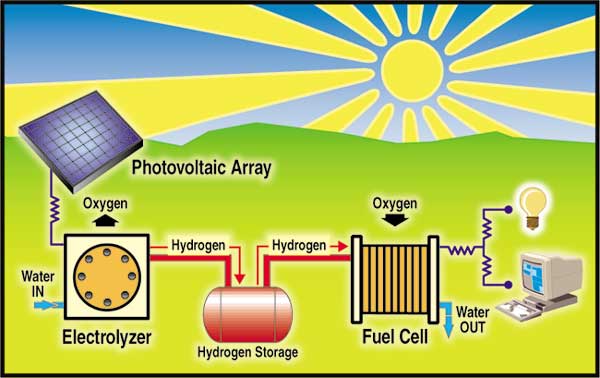 AQUECEDOR DE ÁGUA
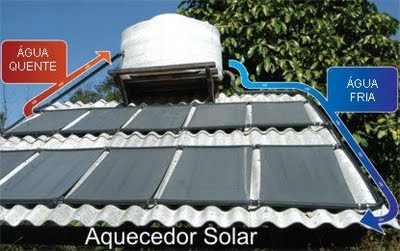 MÉTODOS DE CAPTURA
DIRETA
energia solar   energia utilizável  =  CELULA VOTOVOLTATICA
INDIRETA
de usinas isolada  centenas de coletores solares = GRANDES ÁREAS
PASSIVOS
Se envolvem as vezes com fluxos de convecção, geralmente diretos
ATIVOS
Auxílio de dispositivos elétricos , quase sempre indiretos
Vantagens
Não polui;
  Manutenção mínima;
  Solução econômica viável;
  Excelente em lugares remotos;
  Diminui a demanda energética.
Desvantagens
Preço alto;
 Variação produzida por causa das situação atmosférica;
 Locais de latitude média e baixa tendem a produzir menos;
 Forma de armazenamento pouco eficiente.
3.850.000 exajoules por ano
Em Israel 
Estados Unidos
 Alemanha
 Japão 
 Indonésia
 Brasil;a utilização de energia solar está aumentando
GRÁFICO DOS ULTIMOS  9 ANOS MOSTRA AVANÇO NO MERCADO DE ENERGIA SOLAR NO BRASIL
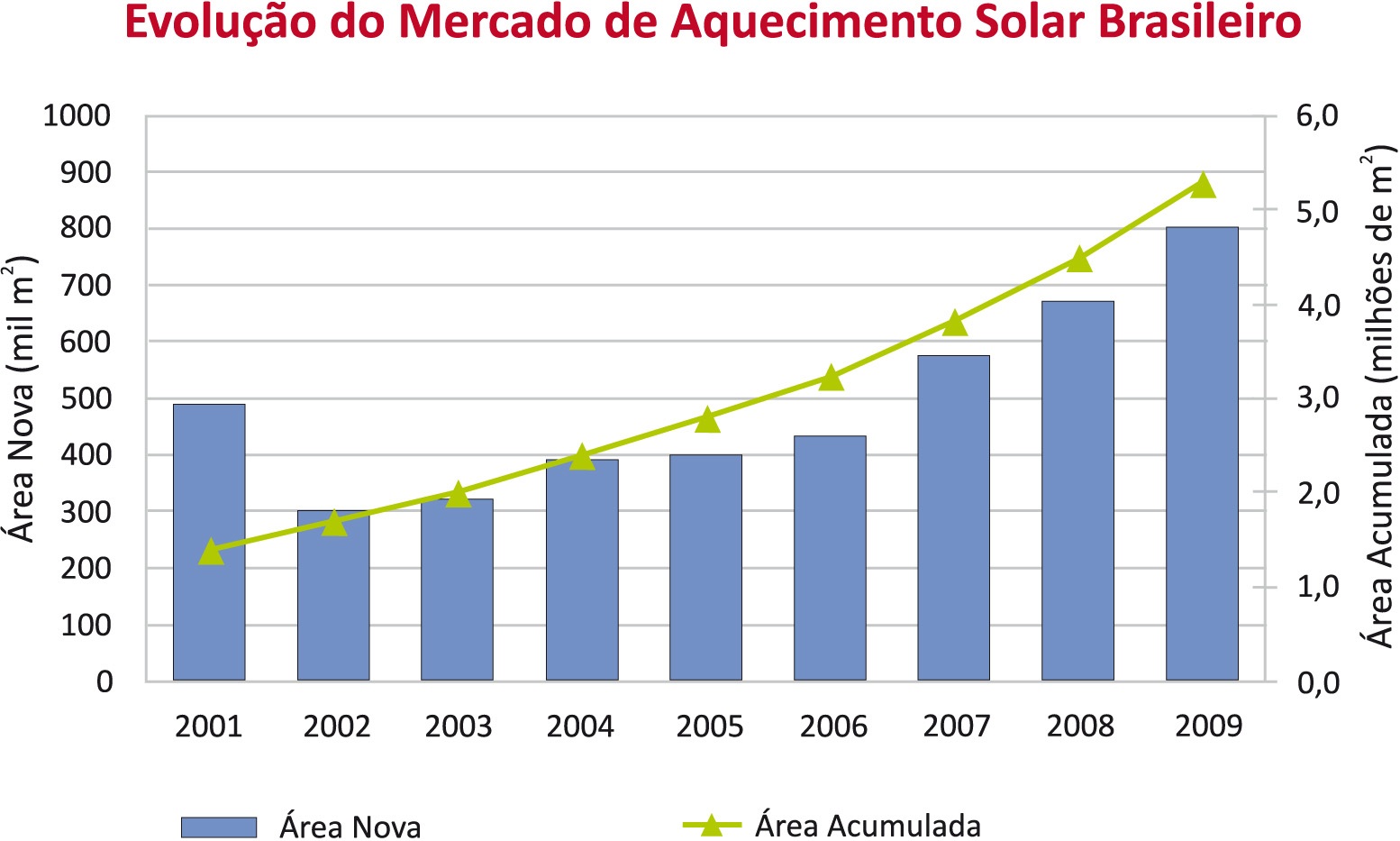 AINDA ASSIM É UM NUMERO BAIXO COMPARADO A OUTROS PAÍSES COMO ALEMANHA, FRANÇA, ESPANHA ENTRE OUTROS.
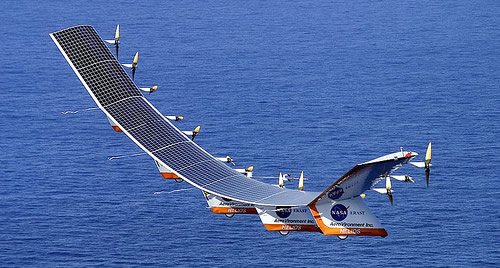 Projeto de Avião espião que pode ficar até 5 anos sem pousar, movido a energia solar.
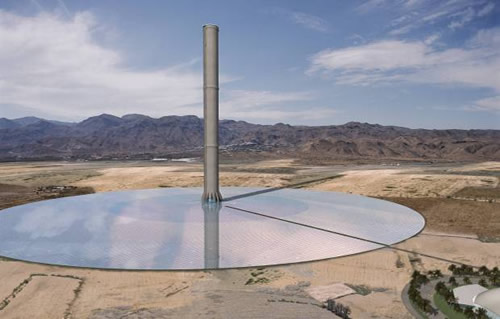 Na Austrália um projeto com painéis solares e uma central torre de 1km de altura que usará o ar quente produzido para girar turbinas enquanto sobre pela torre, vai produzir energia suficiente para abastecer 45 mil residências.
A Prefeitura de Curitiba faz testes de um sistema de captação de energia solar, que pode garantir a iluminação pública no Parque Barigui. Foram instalados no local seis postes com o sistema chamado fotovoltaico, que converte a energia do sol em energia elétrica, para ser usada à noite.
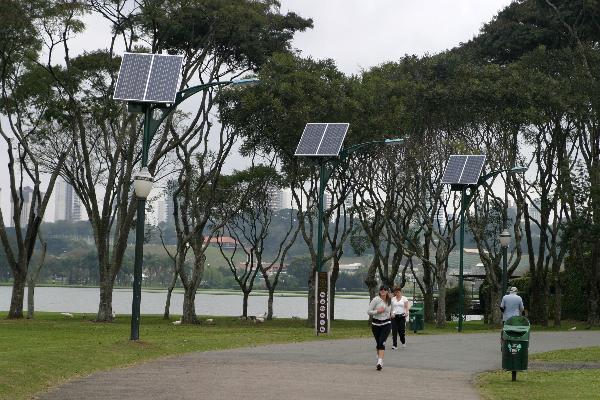 PRODUTOS QUE FUNCIONAM A ENERGIA SOLAR
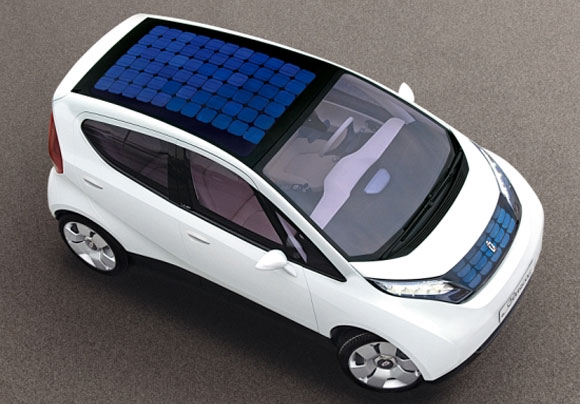 Franceses e Italianos deram origem ao Bluecar.  Um carro elétrico, carregado graças  a painéis fotovoltaicos localizados no tejadilho e que se espera atingir as ruas na Primavera de 2010
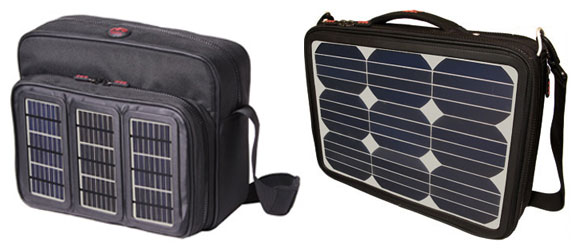 As malas para portáteis Voltai são geradores solares portáteis que permitem carregar virtualmente qualquer dispositivo eletrônico.
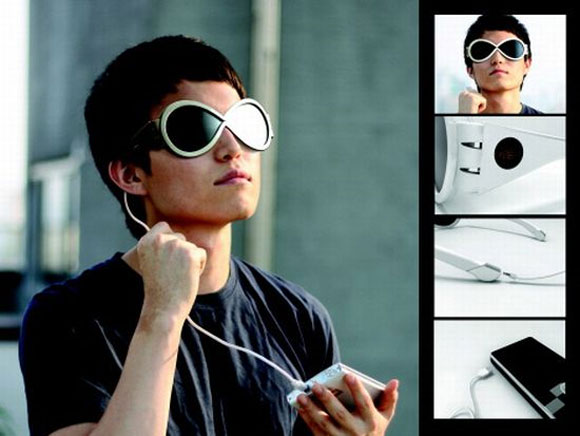 Desenhados por Hyun-Joong Kim e Kwang-Seok Jeong estes óculos de sol conversores de energia são uma inventiva forma de utilizar a energia do sol para alimentar pequenos dispositivos eletrônicos.
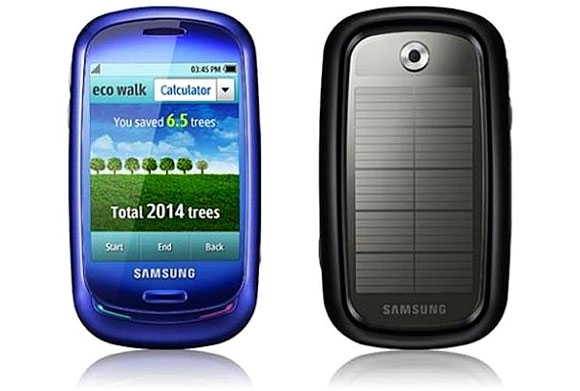 A Samsung lança, com o seu novo Samsung Blue Earth, o primeiro tele móvel a energia solar do mercado mundial.
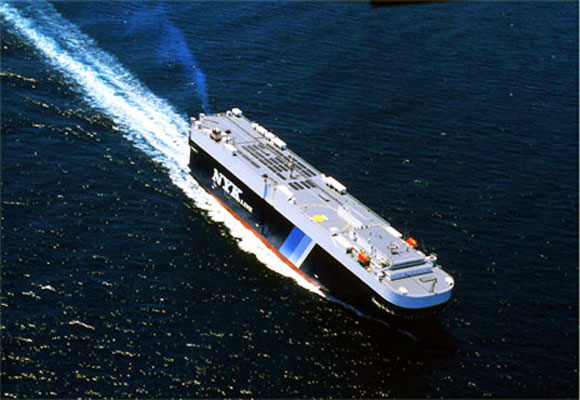 O M\V Auriga Leader revelou recentemente os seus 328 painéis fotovoltaicos, que fornecem energia à rede central de energia do navio.
Grupo : Rafaela Salarini
               Mariana Salarolli
               Bruna Victor
               Yuri Oliveira


                                  2º M03